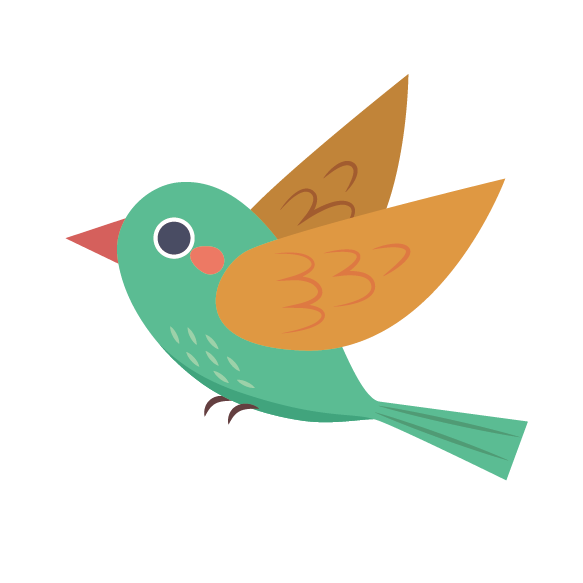 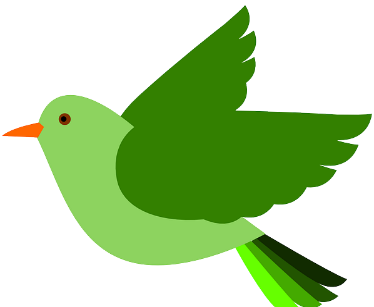 GIẢI CỨU NHỮNG CHÚ CHIM
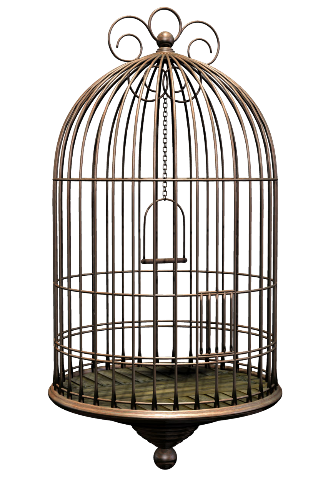 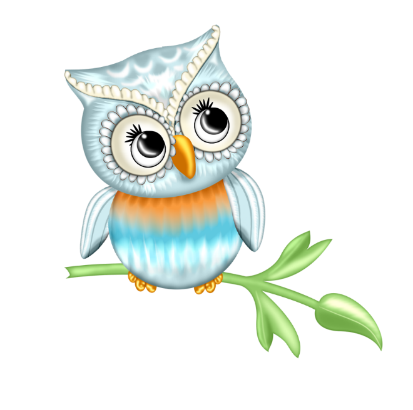 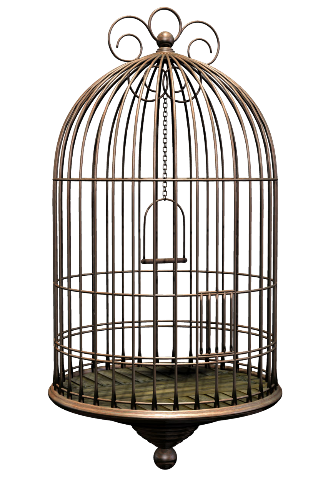 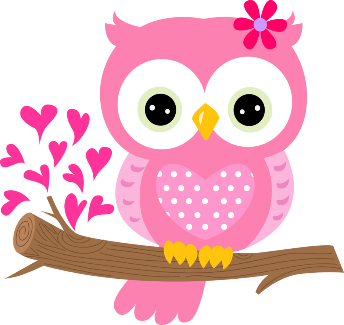 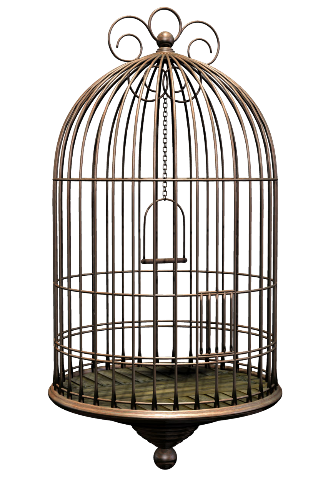 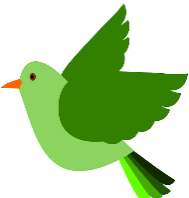 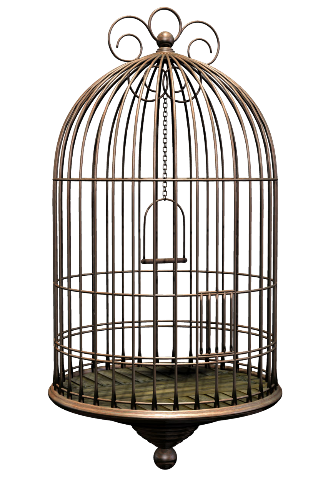 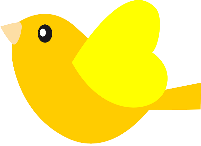 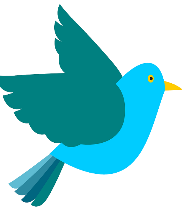 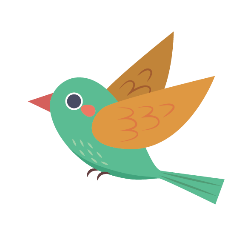 4
2
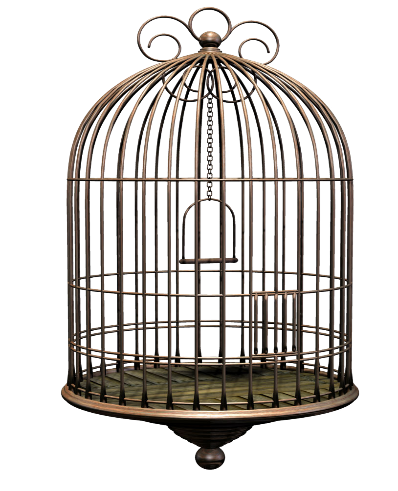 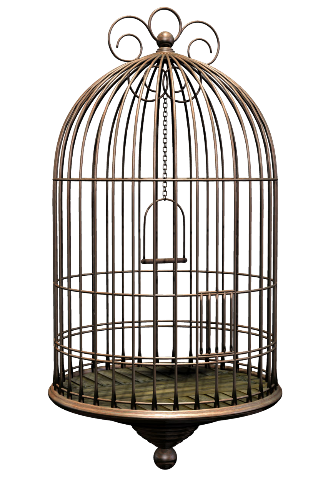 3
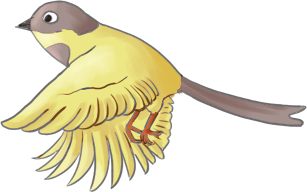 5
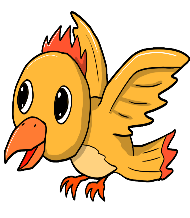 6
1
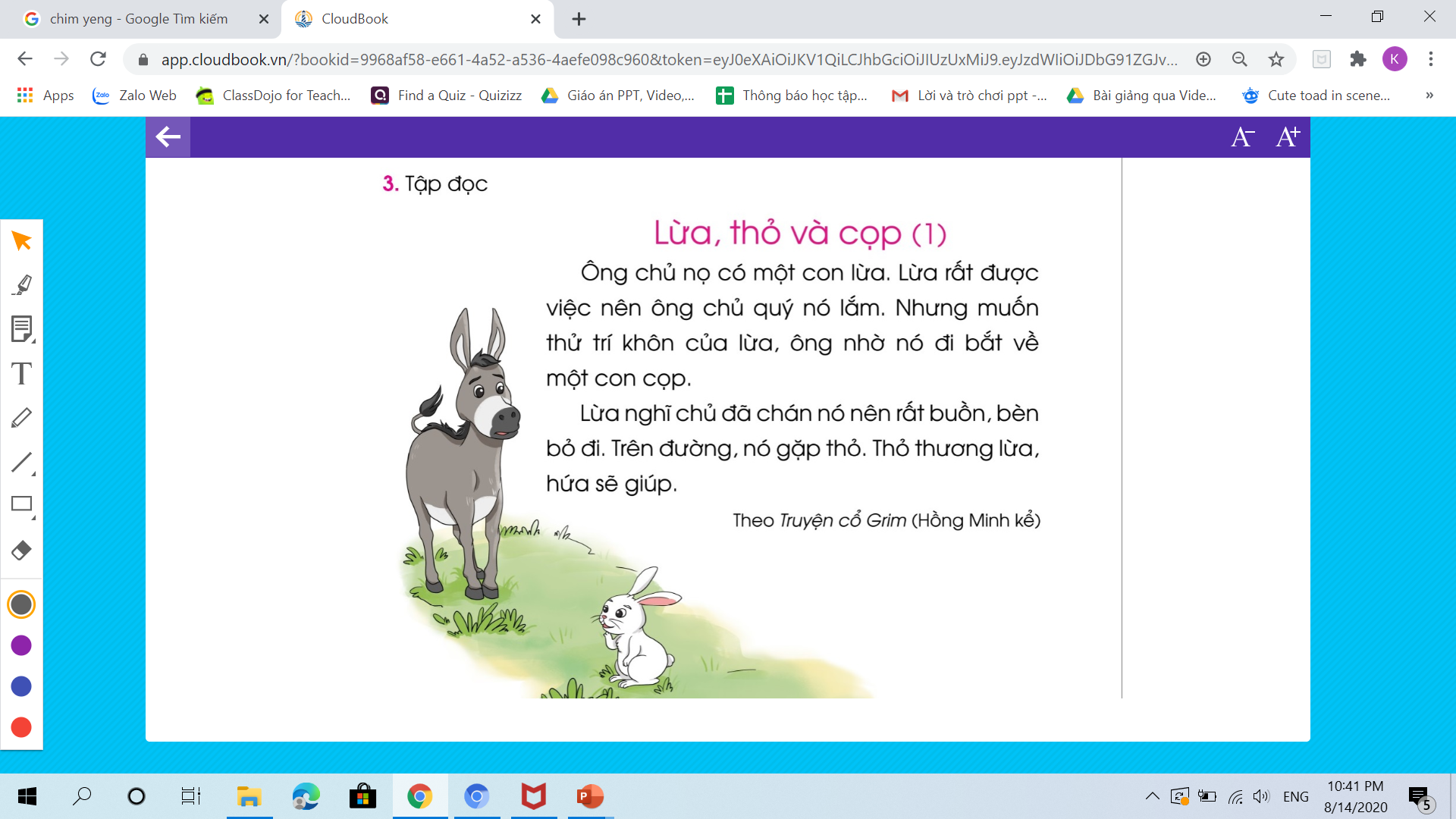 Bµi 93
¤n tËp
(tr. 165)
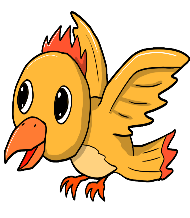 [Speaker Notes: Chạm vào chú chim để quay trở lại.]
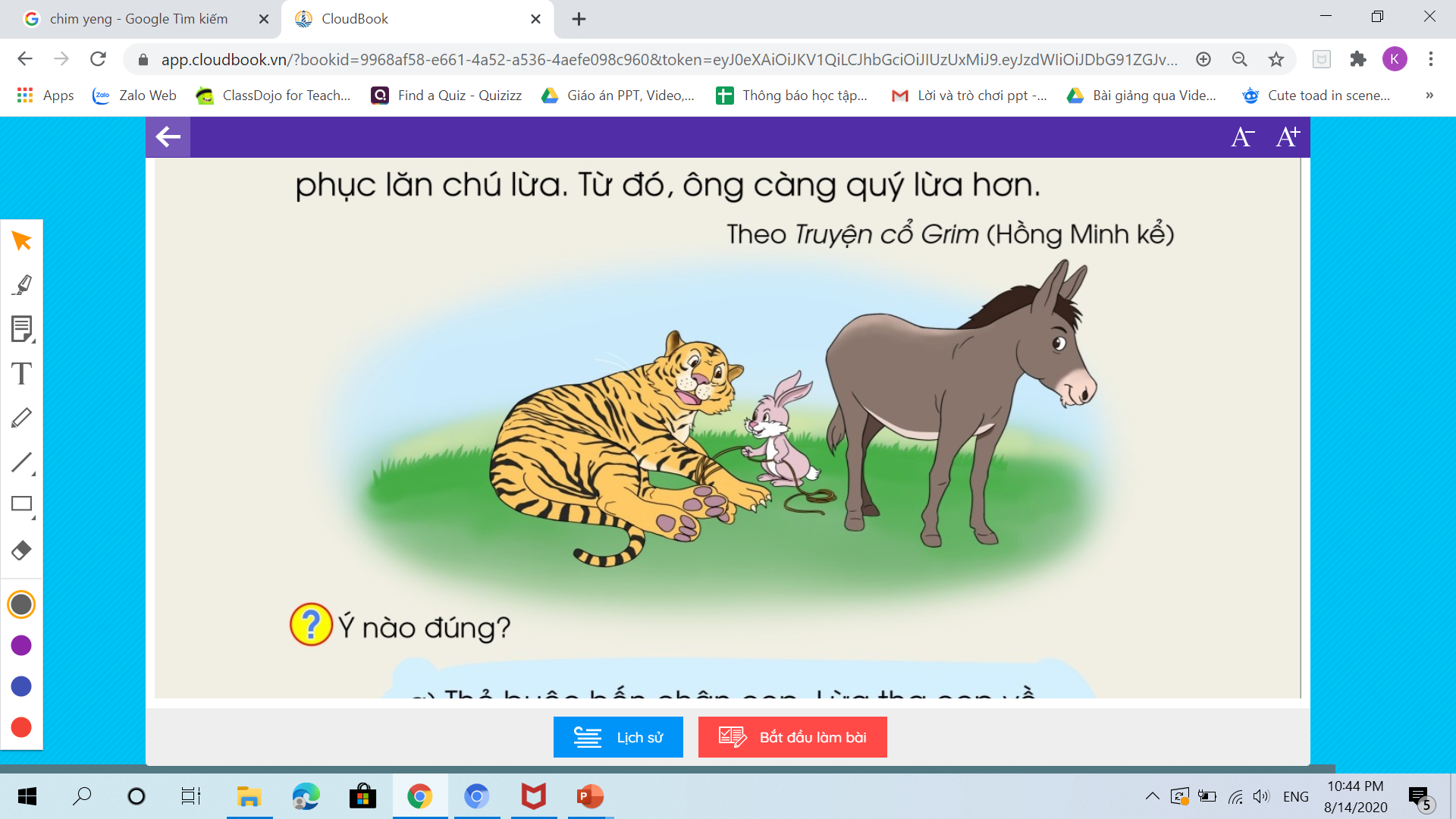 Lõa, thá vµ cäp (2)
	Thá ®Õn nhµ cäp, thÇm th×:
	- Cã con lõa n»m bªn ®­ưêng. Em buéc ch©n nã, b¸c tha vÒ nhÐ?
	Cäp ®ång ý lu«n.
	Cäp vµ thá ®Õn chç lõa. Thá vê vÞt b­uéc lu«n bèn ch©n cäp. Lõa tha cäp vÒ. ¤ng chñ v« cïng söng sèt, 
phôc l¨n chó lõa. Tõ ®ã, «ng cµng quý lõa h¬n.
Theo TruyÖn cæ Grim ( Hång Minh kÓ)
thÇm th×
bªn ®­ưêng
buéc ch©n
®ång ý lu«n
vê vÞt
v« cïng söng sèt
phôc l¨n
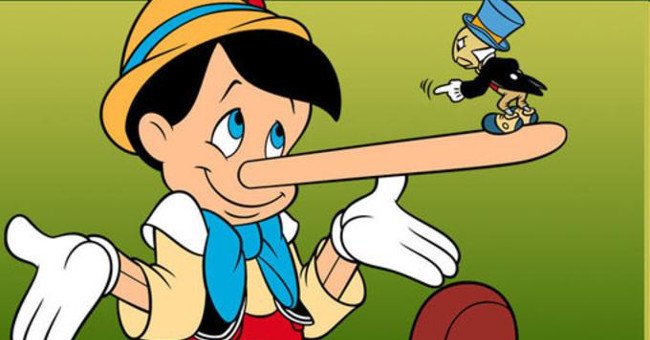 Vê vÞt lµ gi¶ vê ®Ó che giÊu ®iÒu g× ®ã.
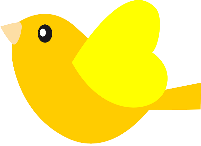 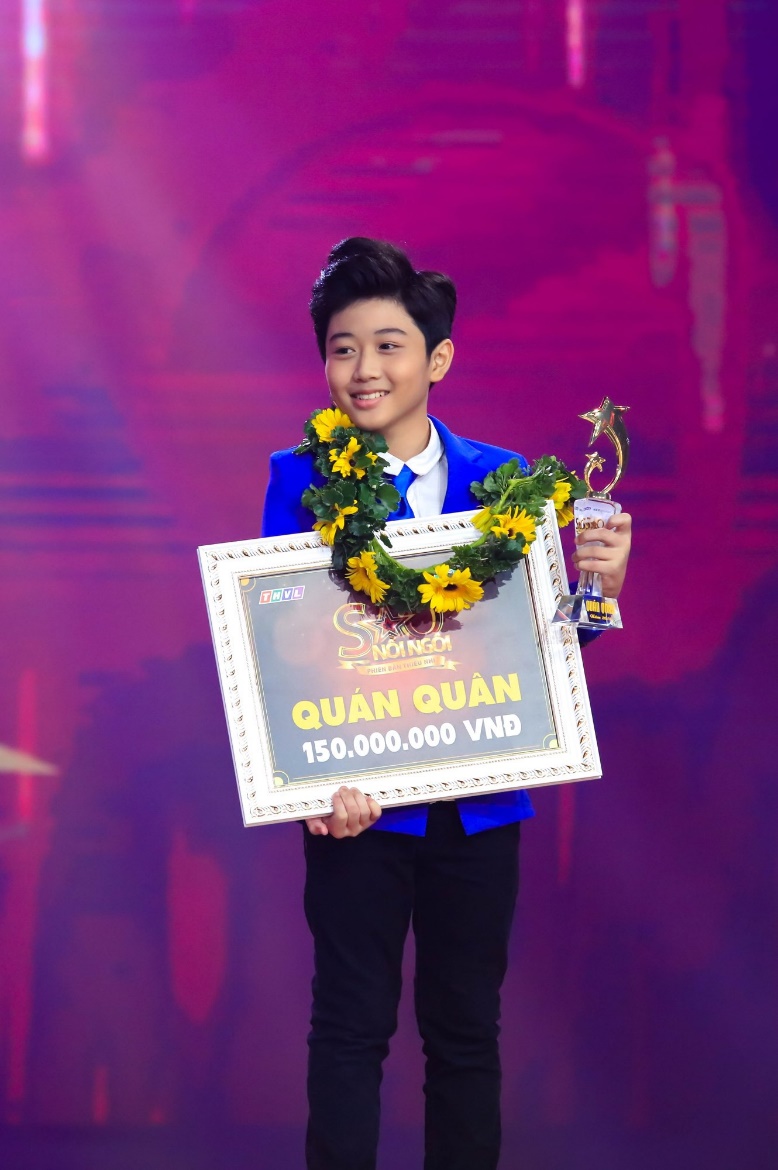 Phôc l¨n lµ rÊt phôc, phôc hÕt møc.
Lõa, thá vµ cäp (2)
	Thá ®Õn nhµ cäp, thÇm th×:
	- Cã con lõa n»m bªn ®­ưêng. Em buéc ch©n nã, b¸c tha vÒ nhÐ?
	Cäp ®ång ý lu«n.
	Cäp vµ thá ®Õn chç lõa. Thá vê vÞt b­uéc lu«n bèn ch©n cäp. Lõa tha cäp vÒ. ¤ng chñ v« cïng söng sèt, 
phôc l¨n chó lõa. Tõ ®ã, «ng cµng quý lõa h¬n.
Theo TruyÖn cæ Grim ( Hång Minh kÓ)
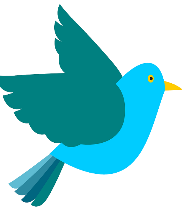 Lõa, thá vµ cäp (2)
	Thá ®Õn nhµ cäp, thÇm th×:
	- Cã con lõa n»m bªn ®­ưêng.   Em buéc ch©n nã, b¸c tha vÒ nhÐ?
	Cäp ®ång ý lu«n.
	Cäp vµ thá ®Õn chç lõa.    Thá vê vÞt b­uéc lu«n bèn ch©n cäp.    Lõa tha cäp vÒ.    ¤ng chñ v« cïng söng sèt, 
phôc l¨n chó lõa.    Tõ ®ã, «ng cµng quý lõa h¬n.
Theo TruyÖn cæ Grim ( Hång Minh kÓ)
1
2
3
4
5
6
7
8
9
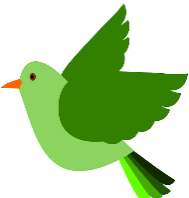 Lõa, thá vµ cäp (2)
	Thá ®Õn nhµ cäp, thÇm th×:
	- Cã con lõa n»m bªn ®­ưêng. Em buéc ch©n nã, b¸c tha vÒ nhÐ?
	Cäp ®ång ý lu«n.
	Cäp vµ thá ®Õn chç lõa. Thá vê vÞt b­uéc lu«n bèn ch©n cäp. Lõa tha cäp vÒ. ¤ng chñ v« cïng söng sèt, 
phôc l¨n chó lõa. Tõ ®ã, «ng cµng quý lõa h¬n.
Theo TruyÖn cæ Grim ( Hång Minh kÓ)
Thá ®Õn nhµ cäp, thÇm th×:
	- Cã con lõa n»m bªn ®­ưêng. Em buéc ch©n nã, b¸c tha vÒ nhÐ?
	Cäp ®ång ý lu«n.
1
Cäp vµ thá ®Õn chç lõa. Thá vê vÞt b­uéc lu«n bèn ch©n cäp. Lõa tha cäp vÒ. ¤ng chñ v« cïng söng sèt, 
phôc l¨n chó lõa. Tõ ®ã, «ng cµng quý lõa h¬n.
2
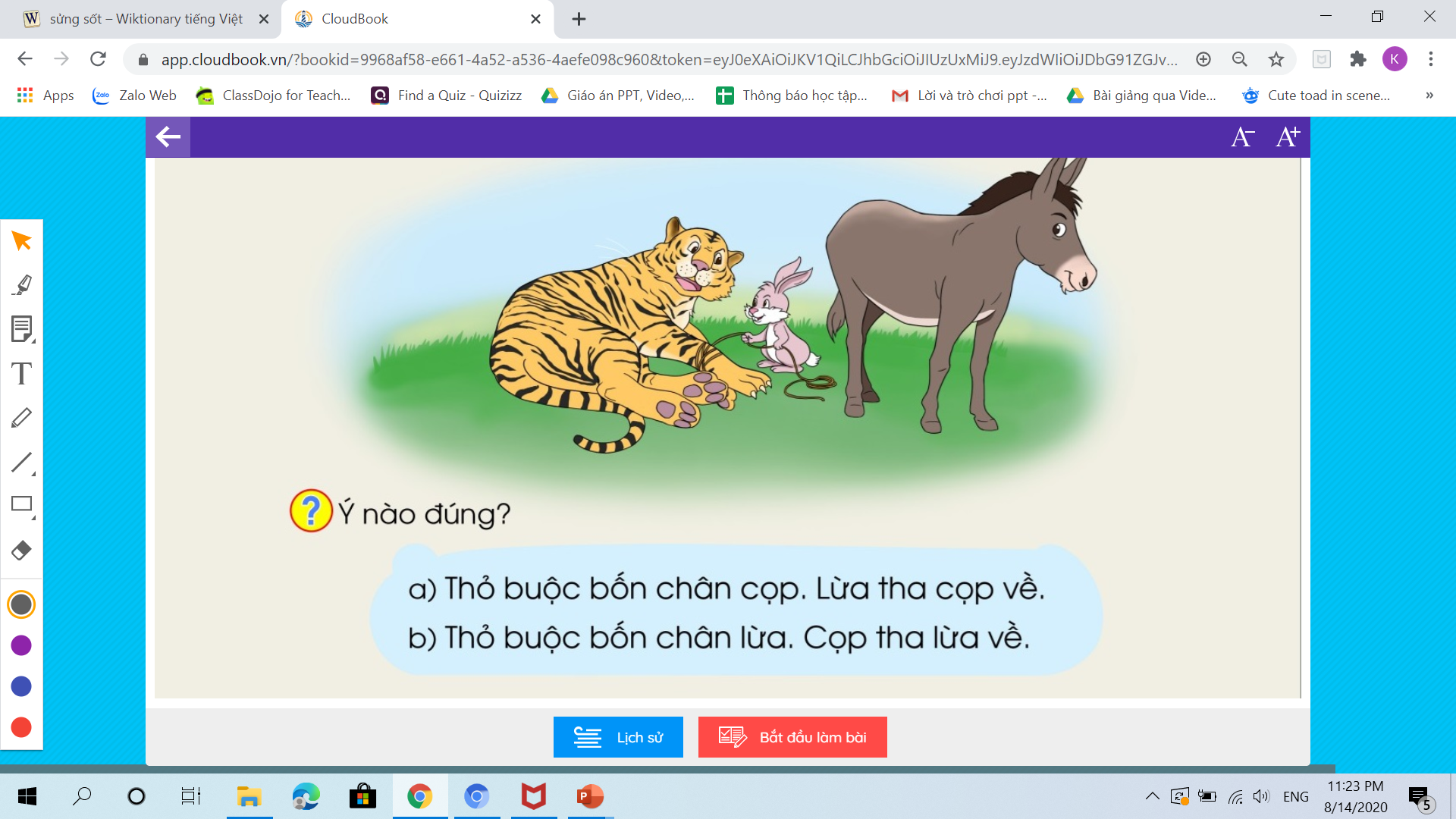 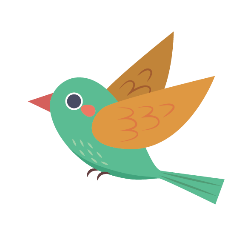 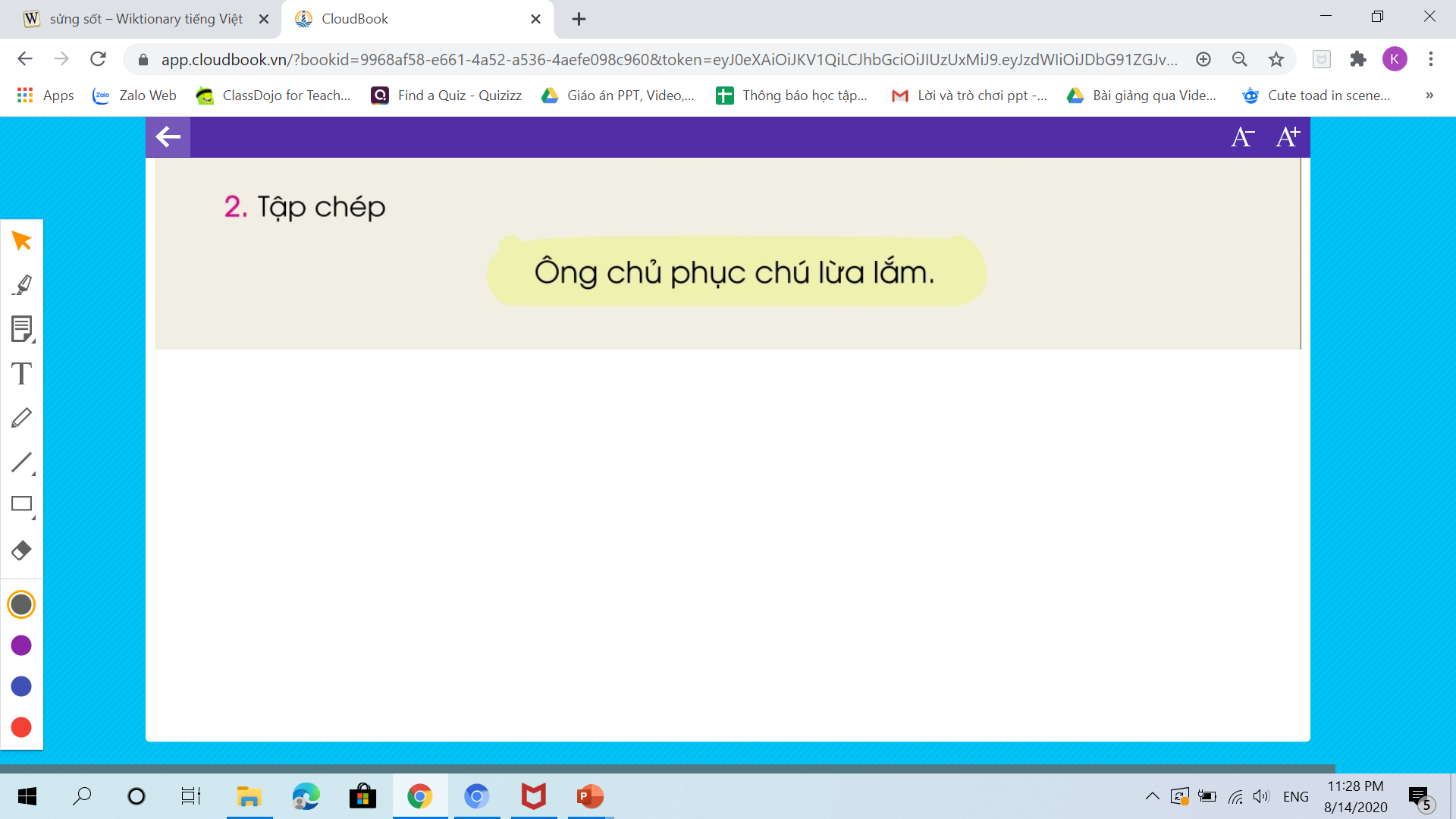 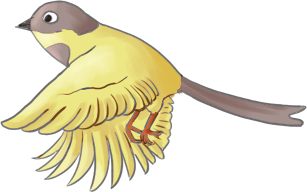 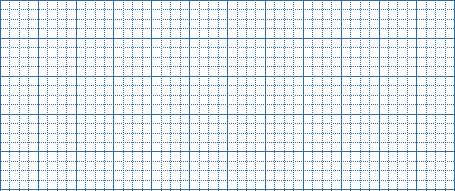 Ūg chủ ιục chú
lừa lắm.